Ten Rules
Part 4
For “Misunderstanding” The Bible
“Reduce everything to a matter of opinion or one’s interpretation.”
#2
Assert “Truth cannot be known!” 
Chastise anyone who differs as a “know-it-all”
However, was Jesus telling the truth?
John, 14:6, “I am the way, the truth, and the life. No one comes to the Father except through Me.”
“If anyone wants to do His will, he shall know concerning the doctrine, whether it is from God or whether I speak on My own authority” (Jn. 7:17)
“And you shall know the truth, and the truth shall make you free” (Jn. 8:32)
In fact, my assertion of ‘I don’t know’ was really more among the lines of ‘I don’t want to know’.  As a young man growing up in a world full of temptations, it was convenient to ignore the need to be answerable to any higher spiritual authority.  I practiced a thought and behavior pattern referred to as ‘willful blindness’ …” (The Language of God, Collins p. 16).
The Problem:
IS NOT:
“interpretation”
BUT
“submission”
BUT
“I cannot know”
“I will not”
The ROOT Problem:
IS
“pride”(2 Cor. 10:1-5)
“Accept FEELINGS as the final authority!”
#1
Believe only what is comfortable
A better-felt-than-told religion
Follow your heart
Proverbs 28:26—He who trusts in his own heart is a fool, But whoever walks wisely will be delivered.
“Accept FEELINGS as the final authority!”
#1
Feelings can cloud our thinking
Feelings can lead us to commit all kinds of evil (adultery, killing, stealing, etc.)
Feelings are to be controlled, not controlling (2 Tim. 1:7; Jas. 1:19, 20; Matt. 5:22, 28; 1 Jn. 2:15-17; etc.)
Feelings cannot be trusted (Acts 26:9)
Feelings can lead us astray (Jer. 10:23)
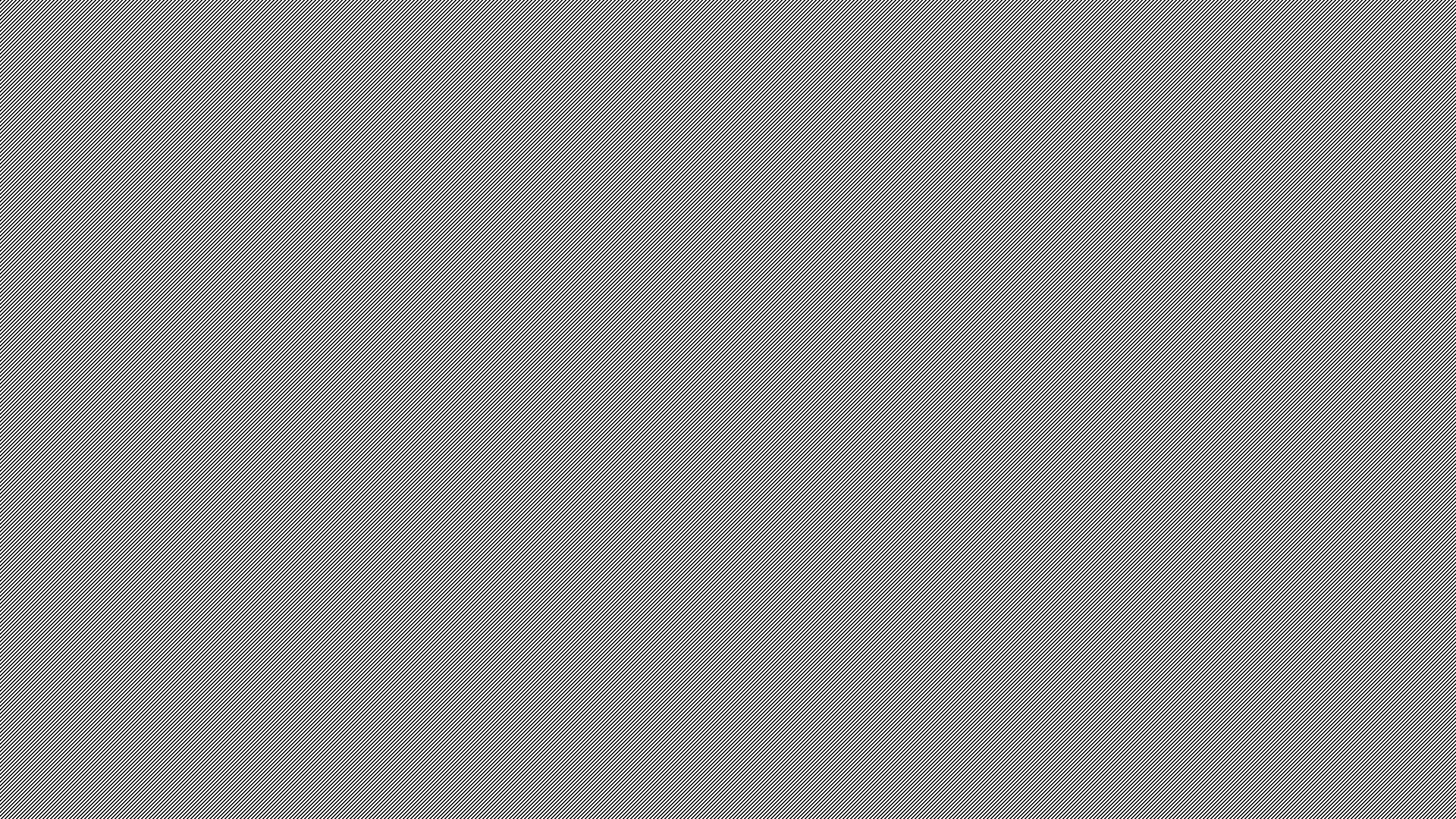 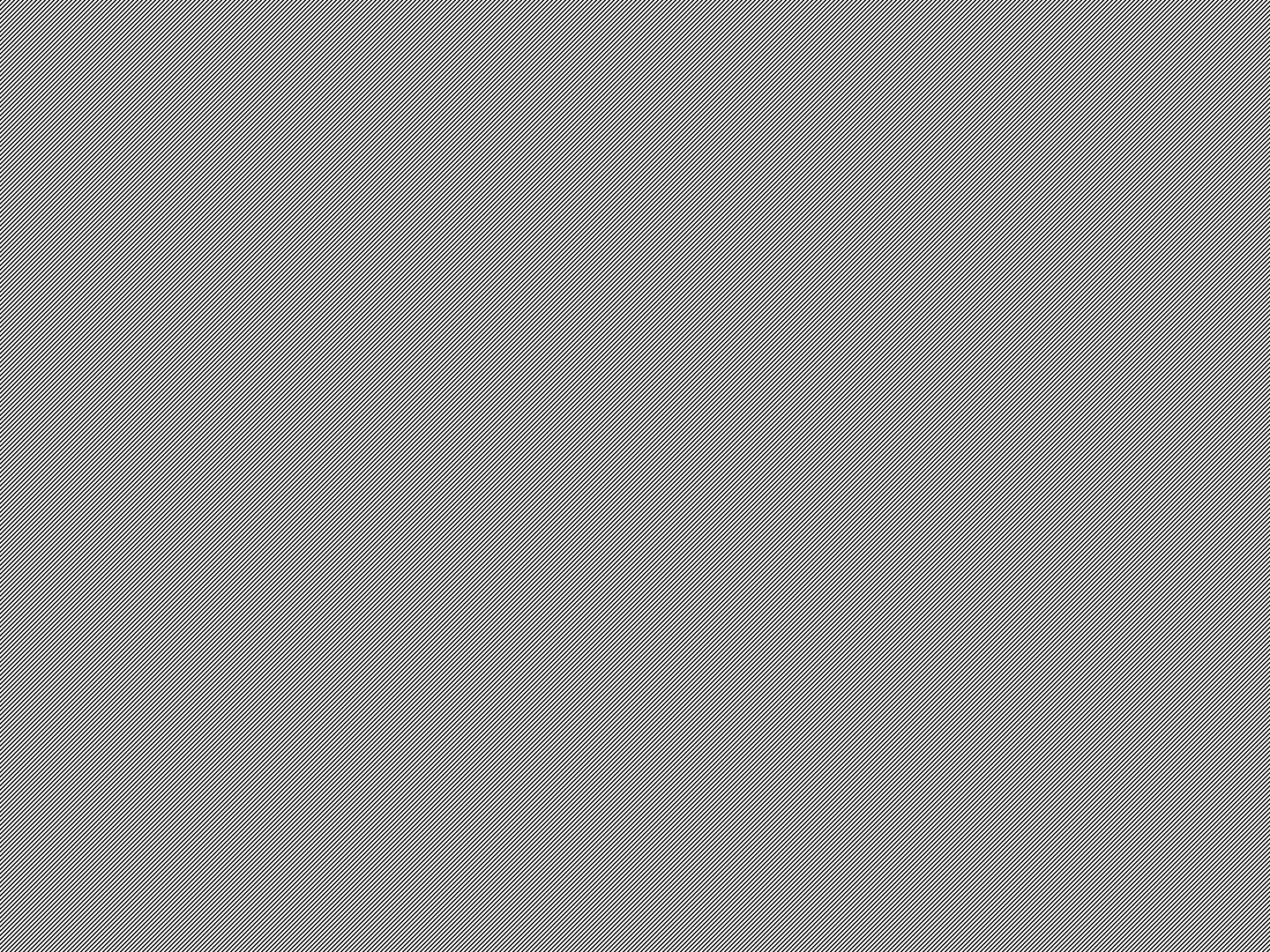 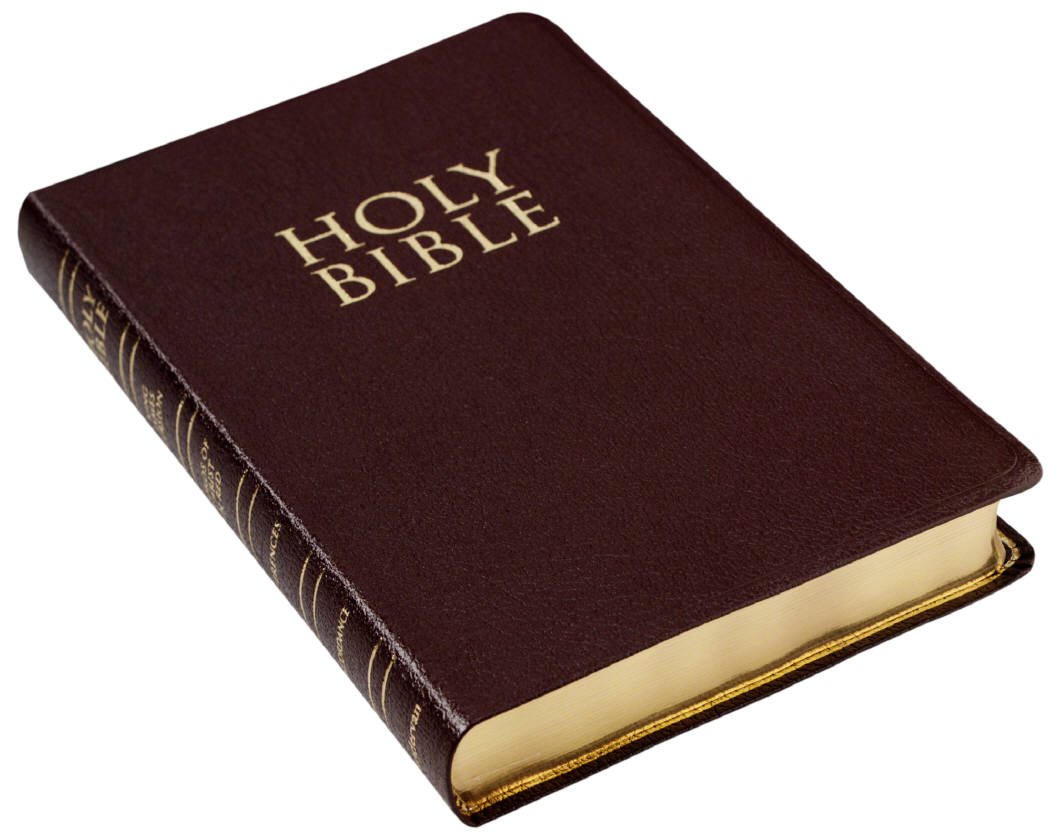 Then Why Should We TRUST Our Feelings As A Reliable Guide?
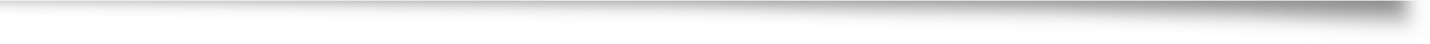 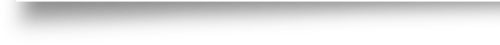 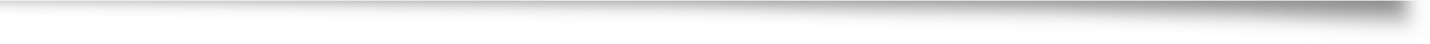 “O LORD, I know the way of man is not in himself; It is not in man who walks to direct his own steps”(Jeremiah 10:23)
DO NOT Accept FEELINGS as the final authority!
#1
“There is a way that seems right to a man, But its end is the way of death” (Prov. 14:12)
Man’s ideas are often not agreeable with God’s plans (Isa. 55:8; 2 Kin. 5:11)
TRUTH and repentance can be unpleasant
“they were cut to the heart” (Acts 2:37)
“Then those who heard it, being convicted by their conscience, went out one by one…” (Jn. 8:9)
TRUTH
Truth is OLD—it  s not my job to originate any new truth but preach the old paths (Jer. 5:16)
Truth is OBJECTIVE—it reads the same for every person who encounters it
Truth is UNCHANGING—it remains the same in every generation
Will you love and obey the truth today in order to be saved?
Mark 16:16 reads the same to all men
Submission is always a bigger problem than interpretation